Земля.Місяць.
Підготували учні 11-А класу:
Фурдиш В., Манакова С., Павленко В. 
Андреев В., Кердун Д.
Земля́ — третя від Сонця планета Сонячної системи, єдина планета, на якій відоме життя, домівка людства.
Земля належить до планет земної групи і є найбільшою з цих планет у Сонячній системі.
Землю іноді називають світом, латинською назвою Терра або грецькою —Гея.
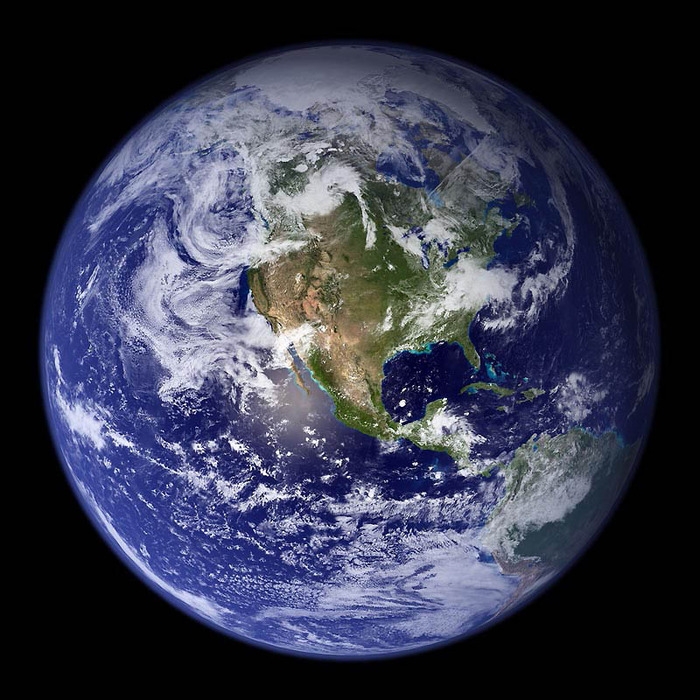 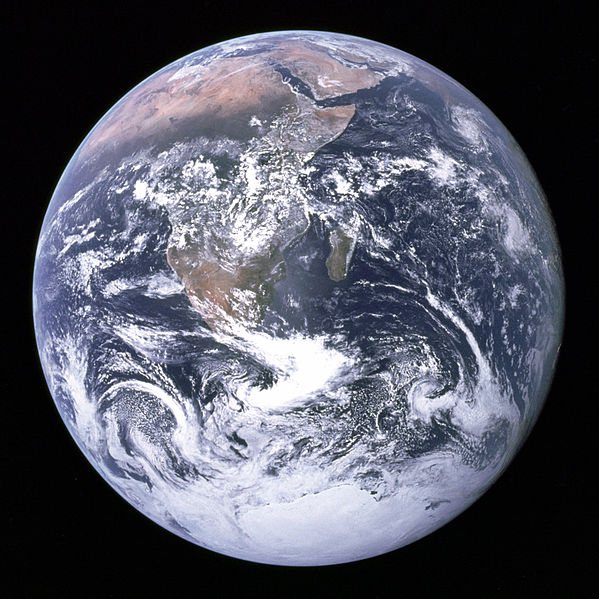 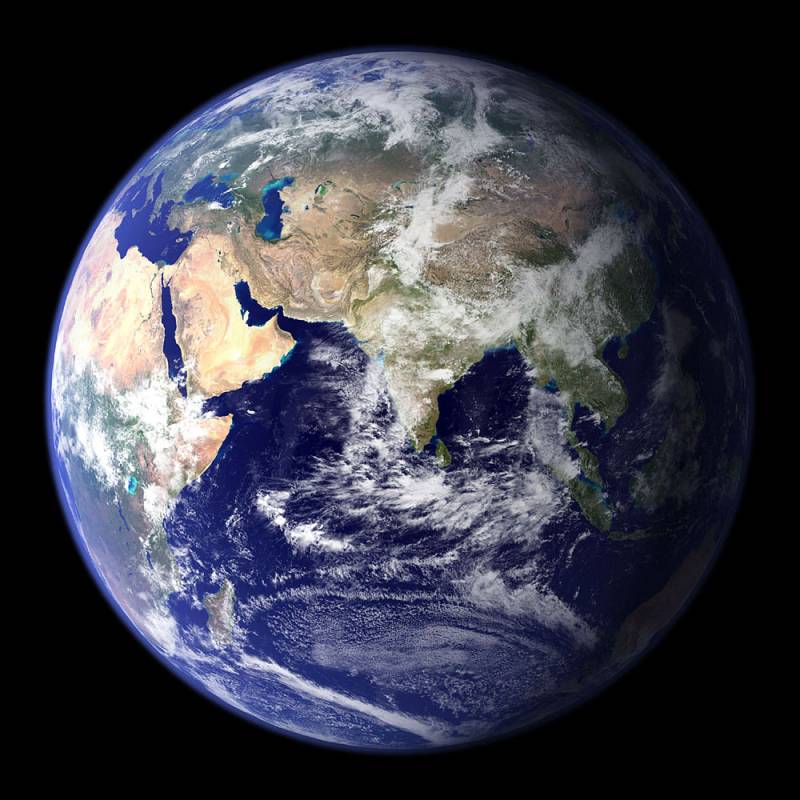 Планетарні характеристики Землі:
Земля обертається навколо Сонця еліптичною орбітою із середньою швидкістю 29 785 м/с на середній відстані 149,6 млн км із періодом, що приблизно дорівнює 365,24 доби (зоряний рік).
Земля має супутник — Місяць, який обертається навколо Землі на середній відстані 384 400 км; 
Форма Землі — геоїд; 
Площа поверхні земної кулі 510 млн км²; 
Об'єм — 1,083·1012 км³;
Маса Землі становить 5976·1021 кг.
Теплові процеси
Між планетою та навколишнім середовищем постійно відбувається енергомасообмін.
Планета постійно отримує колосальний обсяг енергії від Сонця через випромінювання, в той же самий час частину цього енергетичного потоку вона віддає в космос у вигляді як відзеркаленого випромінювання (альбедо земної поверхні, хмар), так і теплової енергії.
Земля — відкрита система в космосі, вона постійно взаємодіє з навколишнім космічним середовищем: отримує енергію від Сонця, випромінює тепло.
Положення у Сонячній системі
На планету постійно потрапляють метеори, космічний пил, зрідка метеорити та комети. Планета постійно перебуває під впливом сонячного вітру та космічного випромінювання. Земля постійно гравітаційно взаємодіє з Місяцем та Сонцем , що обумовлює припливні явища.
Місяць
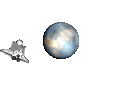 Мі́сяць — єдиний природний супутник планети Земля.
Це другий за яскравістю об'єкт на земному небосхилі після Сонця і п'ятий за величиною природний супутник планет Сонячної системи.
Також є першим і єдиним позаземним об'єктом природного походження, на якому побувала людина.
Середня відстань між центрами Землі і Місяця — 384 467 км.
Умови на поверхні Місяця
Зважаючи на практичну відсутність атмосфери небо на Місяці завжди чорне, навіть коли Сонце перебуває над горизонтом, і на ньому видно зорі.
Земний диск висить у небі Місяця майже нерухомо.
Атмосфера Місяця вкрай розріджена. Розрідженість атмосфери призводить до високого перепаду температур на поверхні Місяця (від -160 ° C до +120 °C), залежно від освітленості.
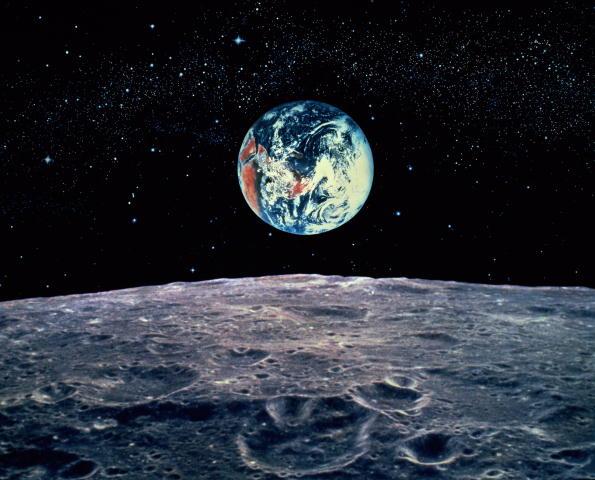 Ілюзія Місяця
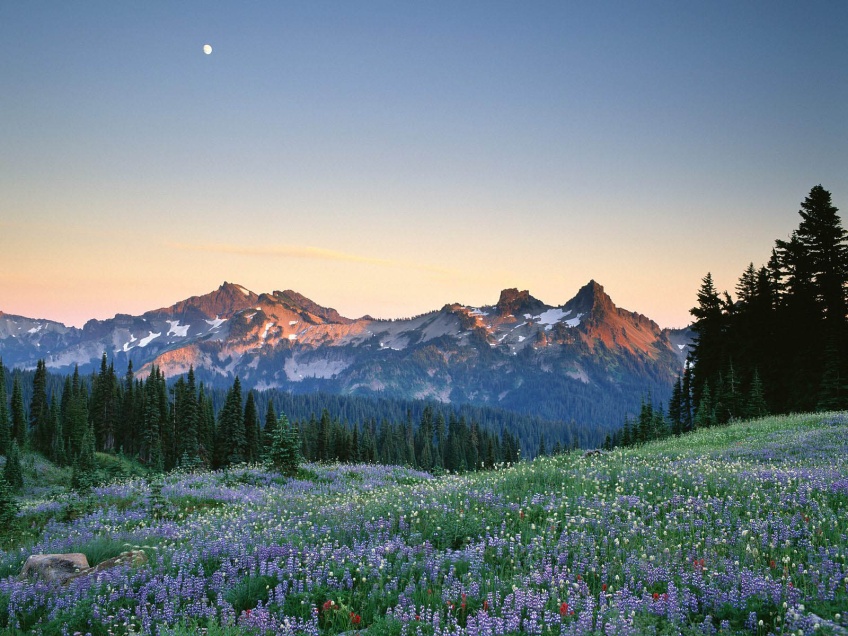 Ілюзія Місяця - обман зору, який полягає в тому, що коли Місяць низько над горизонтом, він здається набагато більше, ніж коли він високо в небі.
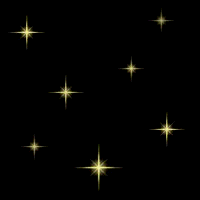 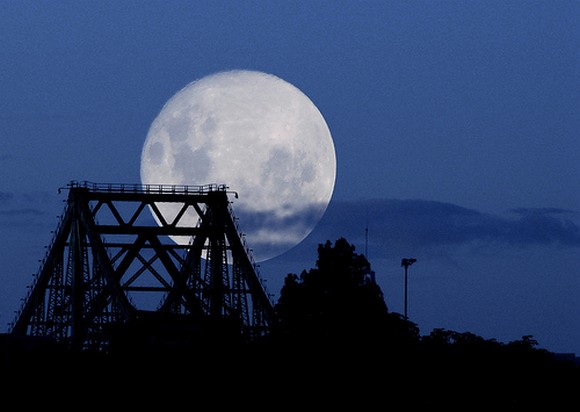 Насправді кутовий розмір Місяця практично не змінюється з його висотою над горизонтом (а точніше, слабо змінюється навпаки: близько горизонту він злегка менше, ніж в зеніті, оскільки в цьому випадку відстань від спостерігача до Місяця більше на величину земного радіуса).
В даний час існує декілька теорій, які пояснюють цю помилку зорового сприйняття різними причинами.
Найпростіший спосіб продемонструвати ілюзорність ефекту - це потримати невеликий об'єкт (наприклад, монетку) на витягнутій руці, прикривши при цьому одне око.
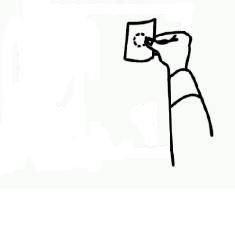 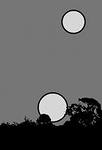 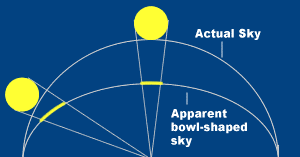 Порівнюючи розмір об'єкта з великим Місяцем на горизонті і з маленьким Місяцем високо в небі, можна побачити, що відносний розмір не змінюється. Можна також зробити з аркуша паперу трубу і дивитися через неї тільки на Місяць, без навколишніх об'єктів - ілюзія зникне.
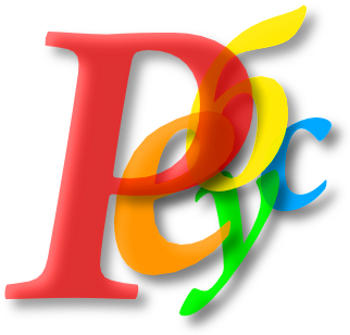 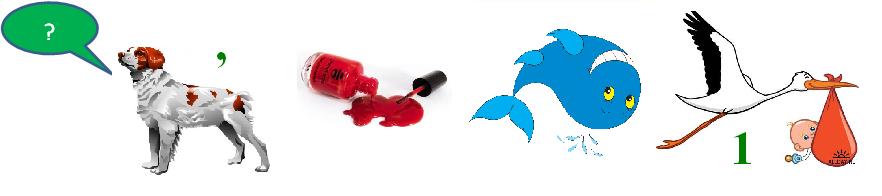 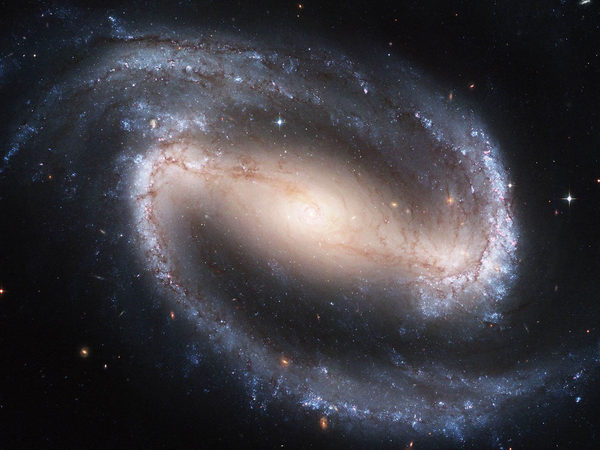 Галактика
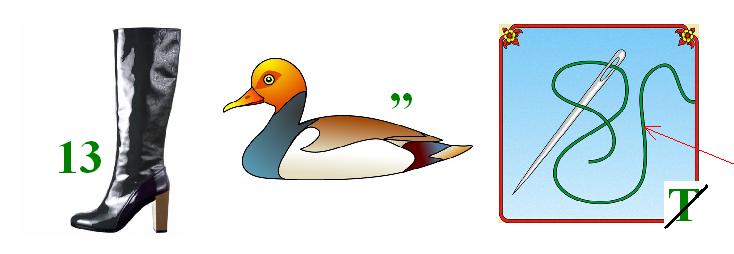 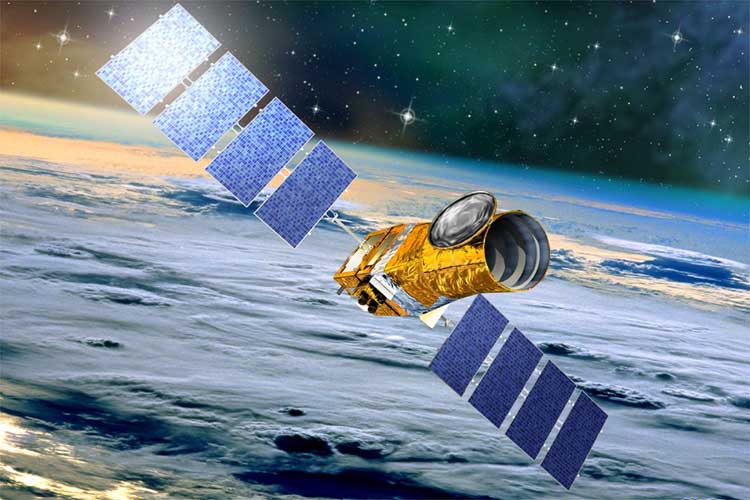 Спутник
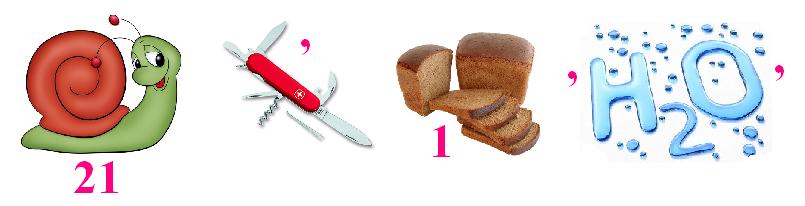 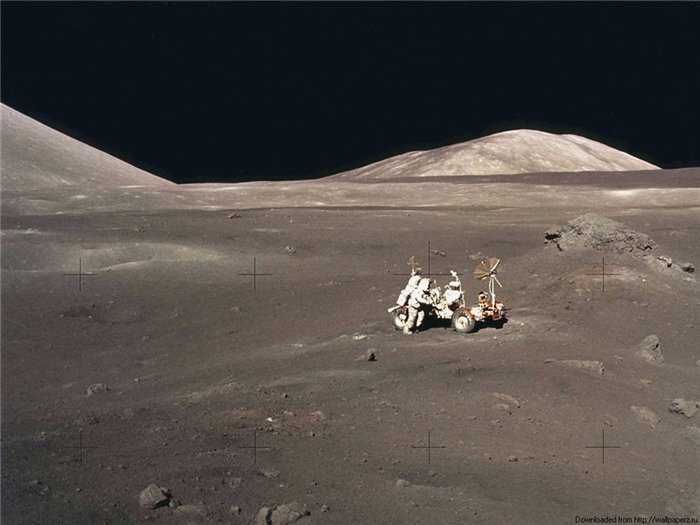 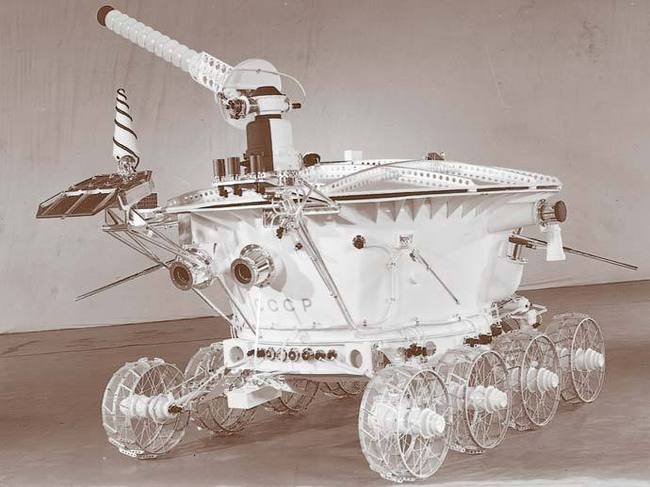 Луноход
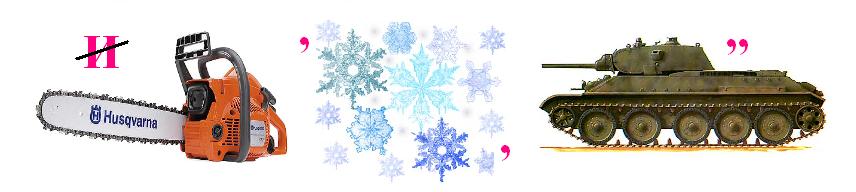 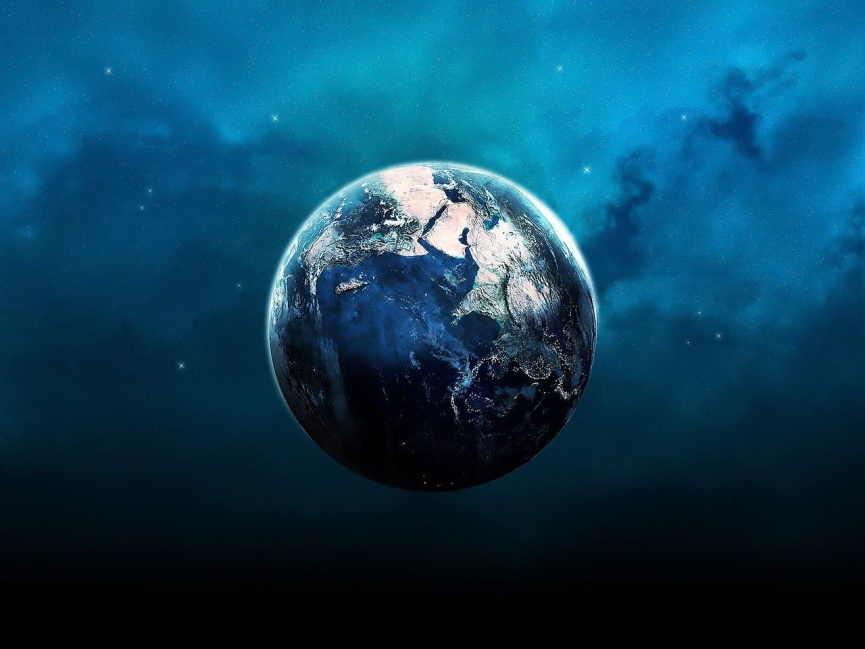 Планета
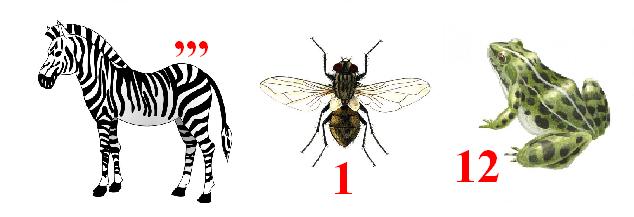 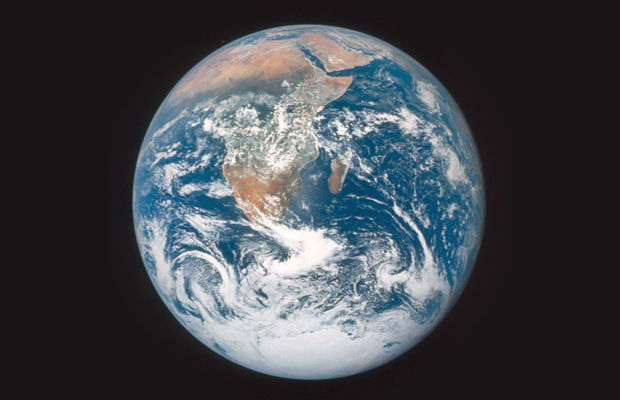 Земля
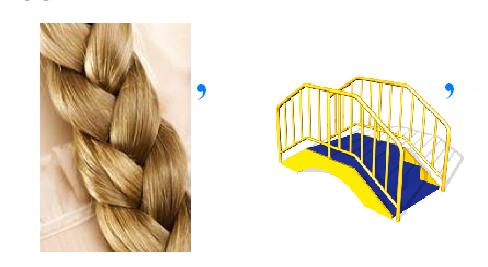 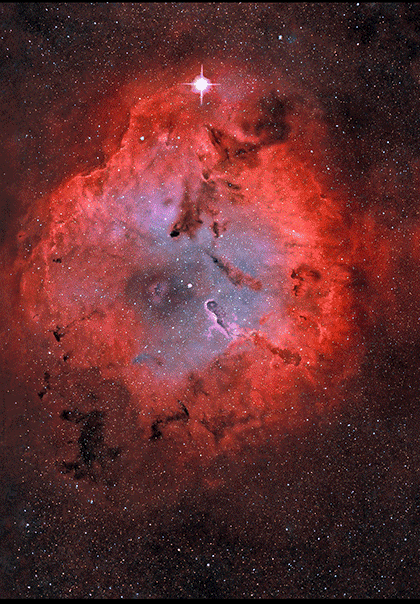 Космос
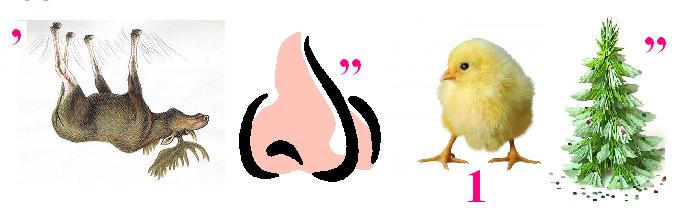 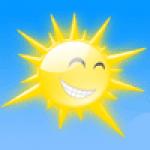 Солнце
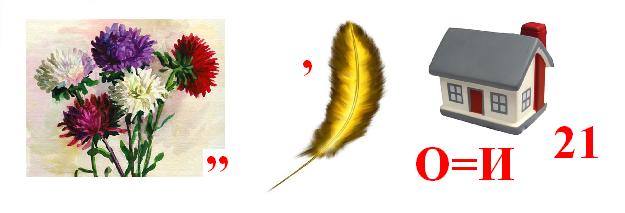 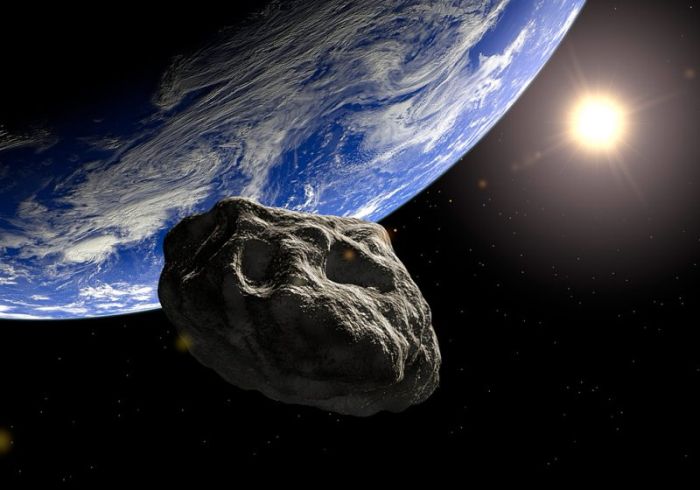 Астероид
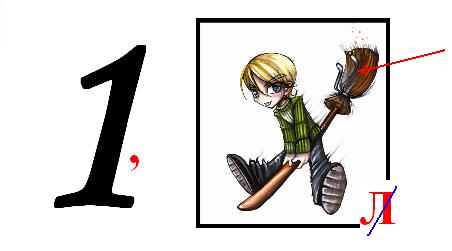 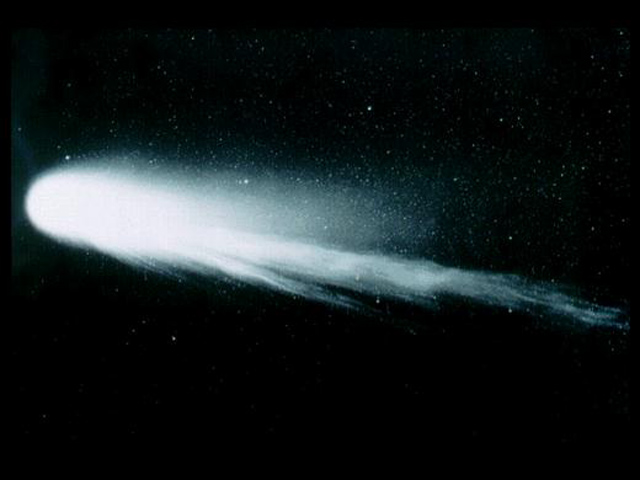 Комета
Дякуємо за увагу!